FAA PathfinderFocus Area 2
Background and Purpose
Early in 2013 the UAS Executive WG considered novel approaches to permit civil UAS operations beyond those envisioned in the small UAS rule
Approach would preclude reliance on rulemaking, major acquisitions or technical solution to onboard sense and avoid
In August 2014 three broad regimes (pathfinders) were identified:
Pathfinder Focus Area 1: Visual Line of Sight (VLOS) over populations 
Pathfinder Focus Area 2: Extended Visual Line of Sight (EVLOS) and in fixed, well-defined, limited area
Pathfinder Focus Area 3: Beyond Visual Line of Sight (BVLOS)
In March 2015, PrecisionHawk Inc., approached the FAA to be the Pathfinder 2 industry partner
A Cooperative Research and Development Agreement (CRDA) with the FAA and PrecisionHawk was signed on June 12, 2015
2
What is Extended Visual Line of Sight (EVLOS)?
Extended Visual Line of sight (EVLOS)
Beyond Visual Line of sight (BVLOS)
Visual Line of sight (VLOS)
Extended Visual Line of Sight (EVLOS) is an Unmanned Aircraft System (UAS) operation whereby the Pilot in Command (PIC) and/or the observer maintains an uninterrupted visual situational awareness of the airspace in which the UAS operation is being conducted, for encroaching aircraft. The Aircraft may be operated out of sight of the PIC and observer, but must be kept in a defined area of operation, with control authority being maintained by the PIC at all times.
3
[Speaker Notes: Extended Visual Line of Sight (EVLOS) is an Unmanned Aircraft System (UAS) operation whereby the Pilot in Command (PIC) and/or the observer maintains an uninterrupted visual situational awareness of the airspace in which the UAS operation is being conducted, for encroaching aircraft. The Aircraft may be operated out of sight of the PIC and observer, but must be kept in a defined area of operation, with control authority being maintained by the PIC at all times.]
Benefits of Expanded Operational Envelope
Ability to operate outside of the pilot’s immediate line of sight expands a wide range of commercial uses
Agricultural applications 
Infrastructure inspections  
Emergency response applications
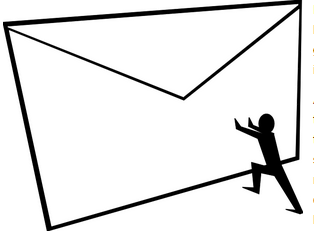 4
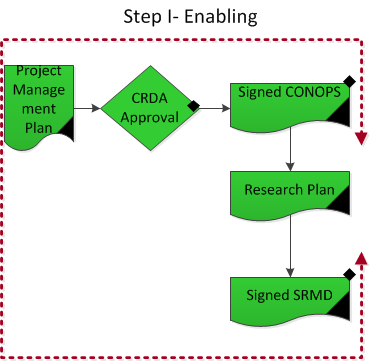 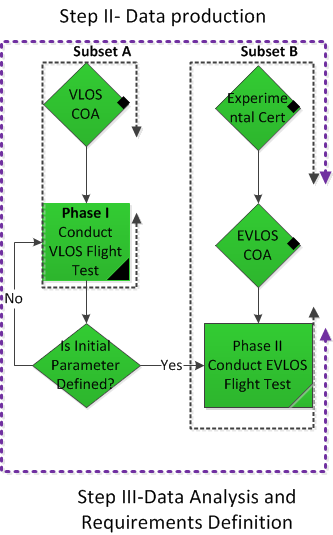 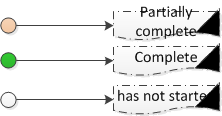 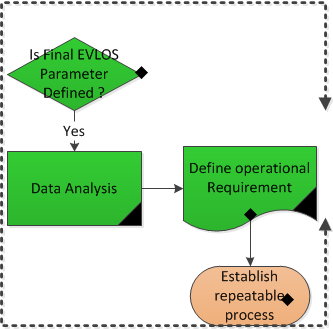 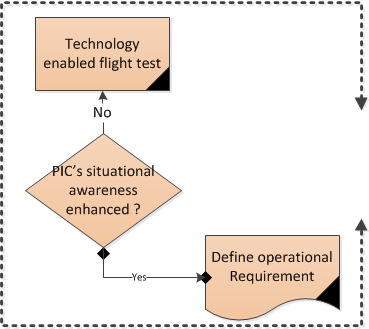 5
Phase I & II Overview
Phase I
Research focused on identifying the range where an intruder aircraft could be visually identified.
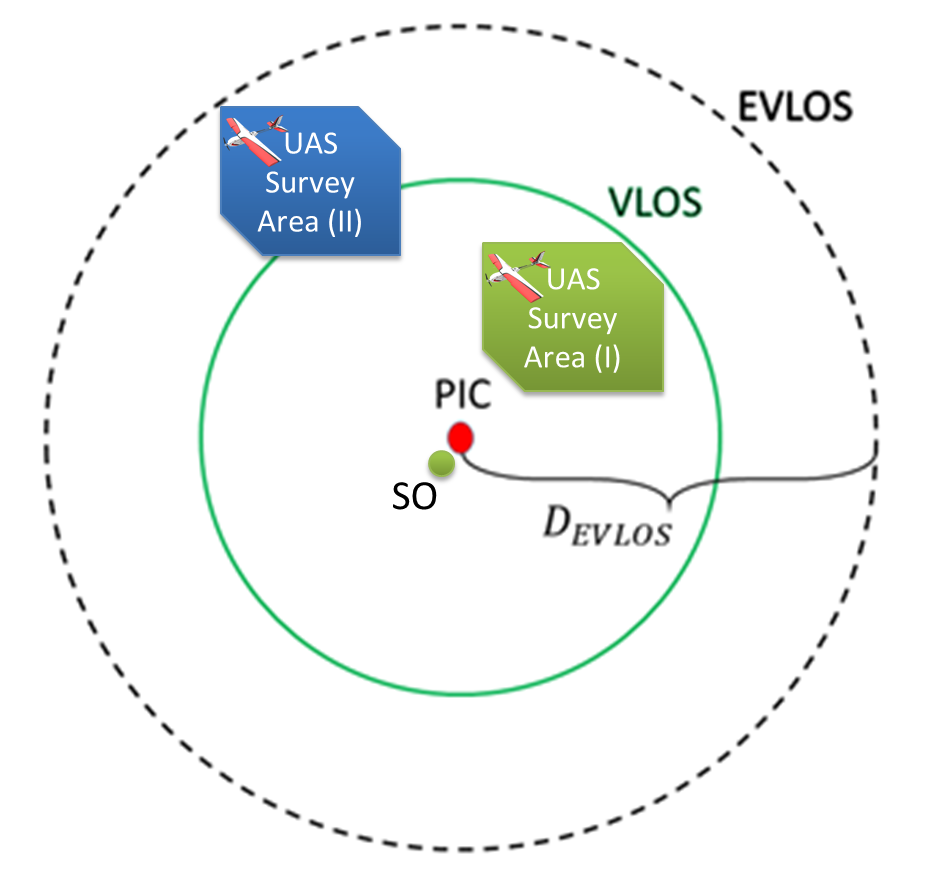 Phase II
Research focused on the PIC ability to react to an intruder aircraft within the EVLOS range.
7
Extended Visual Line of Sight
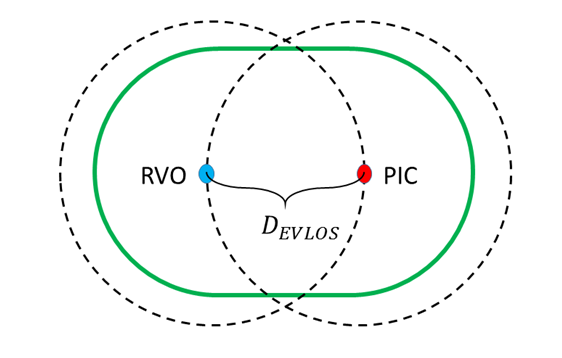 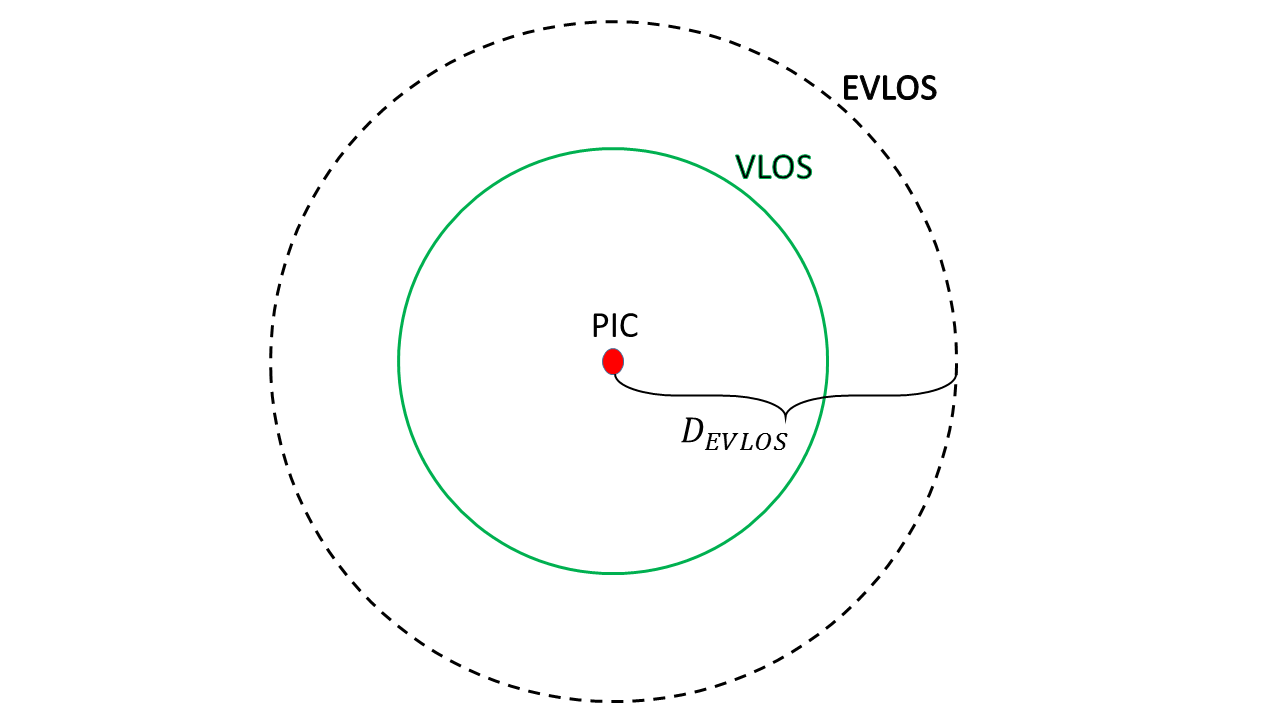 Sun Position: Altitude of sun > 45o above the horizon
VFR meteorological conditions
Visual angle < 5 degrees in quadrant centered on UA location
PIC location free of significant noise pollution (i.e. generators, farm equipment, trucks)
PIC qualifications:
Meets all Part 107 requirements
15-20 hours VLOS flight time in desired operating environment on the specific UAS (both aircraft and GCS). 
In-field flight training in EVLOS operation from an EVLOS-experienced operator (~2 or 3 short sorties and 2 or 3 longer ones is enough to establish the appropriate strategies necessary for EVLOS flight)
8
Data utilization
Enable more operation through issuance of a waiver
Develop a standard
Inform the rulemaking initiative
8
Gaps
Collected data remain underutilized for purposes of informing future Advisory circular, policies, and rules 
Repeatable process yet to be established.
Communication between Policy Offices needs improvement to be effective
9
Phase III concept maturation
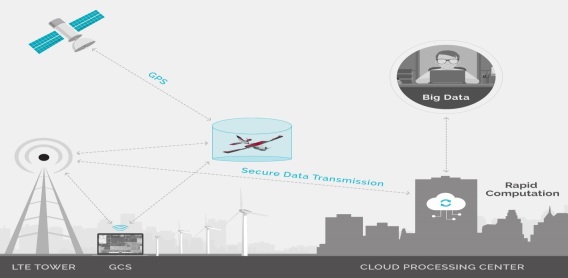 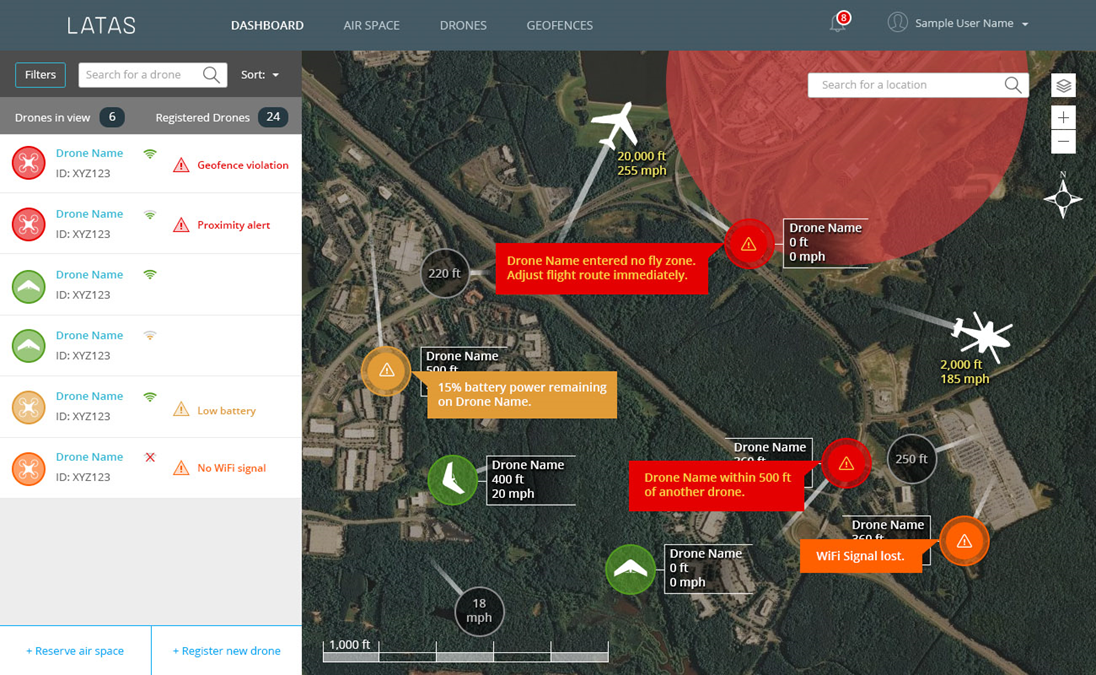 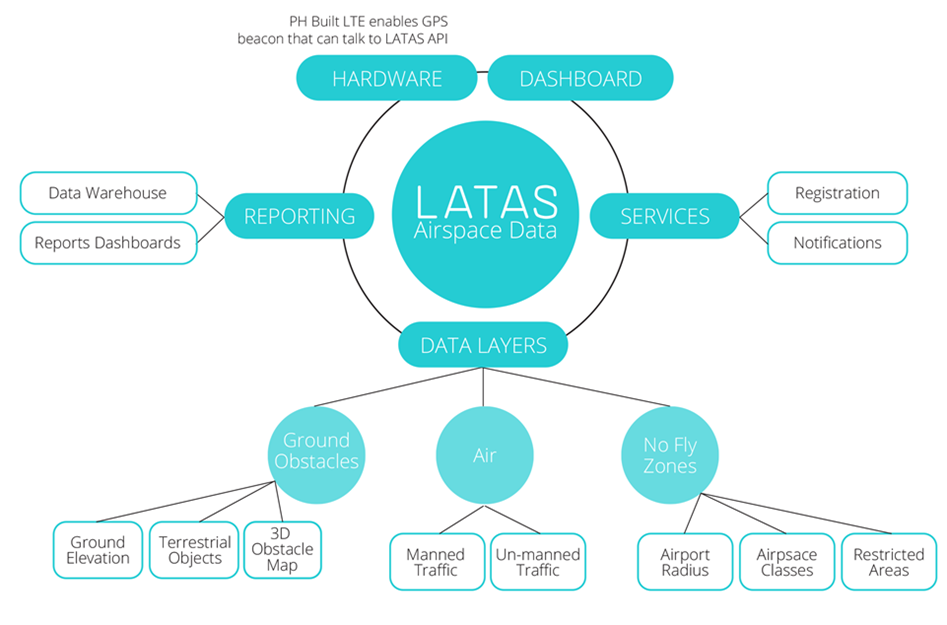 10
Operational risk assessment
11
Locations for Research
12
Phase III Milestones timeline
13